Bonjour!
Français 1
vendredi, le vingt-sept janvier
Travail de cloche
À votre avis, quel temps fait-il aujourd’hui chez Père Noël?
Bonjour!
vendredi, le vingt-sept janvier
Vendredi, vendredi
Rah, rah, rah!
Vendredi, vendredi
On y va!
Bonjour!
vendredi, le vingt-sept janvier

un moment de culture francophone
Avertissement!!!
Nous préparons pour le tour de France!
Que faites-vous?

The students will be prepared to attend the Tour de France.
Pourquoi tombons-nous?
Nous tombons pour apprendre comment se lever.
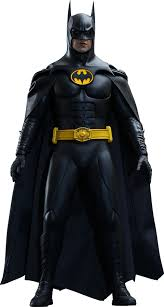 Sommes-nous prêts?

Nous sommes prêts !
www.monsieurgerson is back in service. You can go there to find all information regarding lessons and assignments.
AVERTISSEMENT!!!

Examen
Unité 5 (et toutes les autres choses que vous avez appris)
Friday, February 3
Jean-Pierre Sauvage of the University of Strasbourg won the Nobel Prize in chemistry in 2016 for his work in the synthesis of catenates.
le tour
la tour
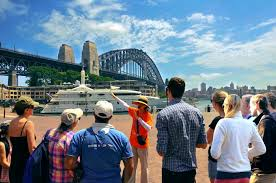 Le tour de la tour Eiffel
Le Tour de France
Nous ferons du vélo au Tour de France.

Écrivez trois phrases qui commence
Pour préparer pour le tour de France, nous ____________.
Quand est votre anniversaire?
Quel temps fait-il souvent le jour de votre anniversaire?
horseback riding					ils
do the laundry					vous
cooking						nous
take a walk						elle
bicycling						tu
pay attention					je
hiking							elles
do the dishes					vous
Il faut

Il ne faut pas

Il est necessaire

Il n’est pas necessaire
Devoirs
Billet de sortie
Quel temps fait-il souvent le jour de l'Indépendance des États-Unis ?